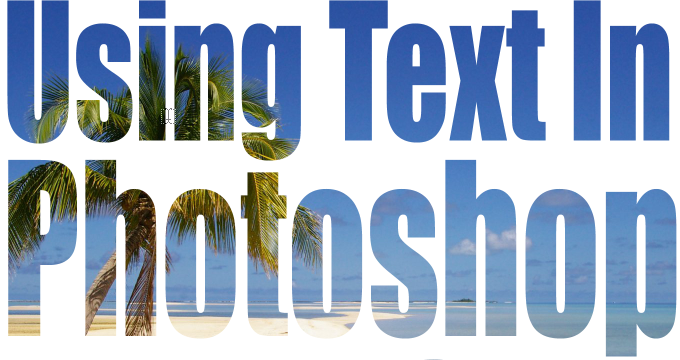 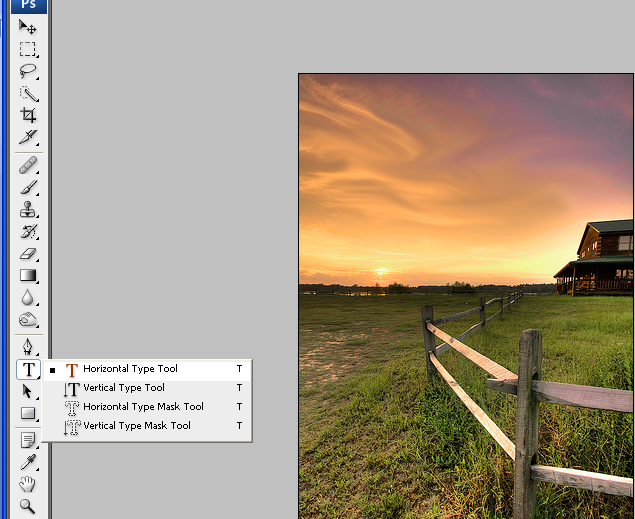 Open a photograph and click on the 
Type Tool.
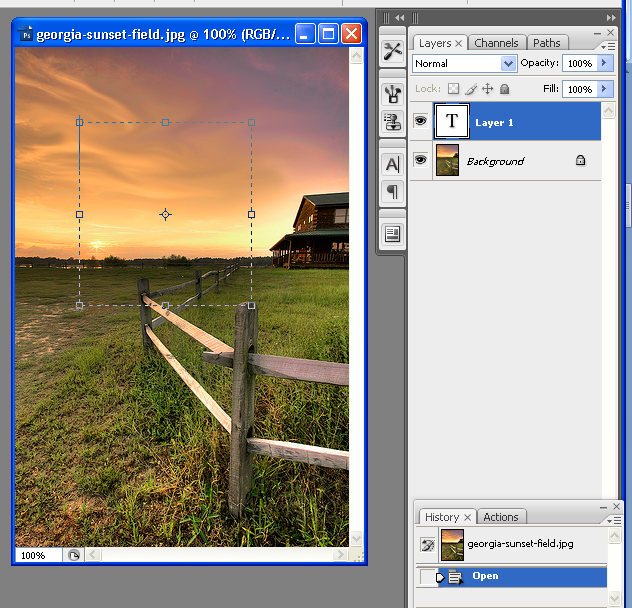 Click and Drag your mouse over the area where you will insert the text.
This will create a new layer for your text automatically
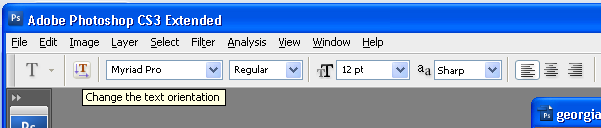 VERTICAL
T
This symbol will change the text so that it writes vertically.
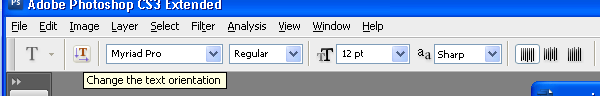 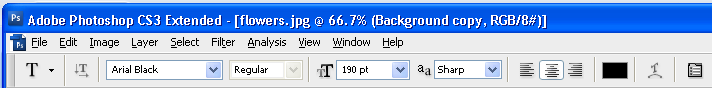 Not all Fonts have all styles.
Like most programs,  you can easily change the font and style of the text .
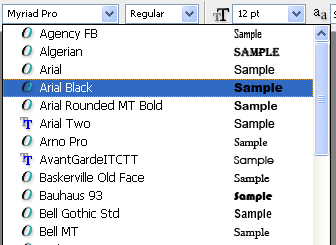 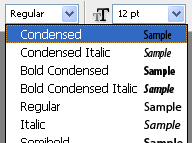 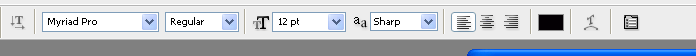 This will allow you to change the size of the font.

You can write in your own size if the numbers do not go high enough.
This tool 
brings up the Character window.  You can further change your text here.
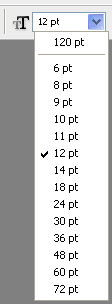 You can control how sharp the outside of the text 
appears
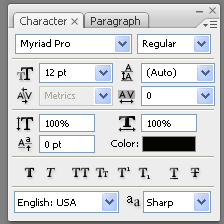 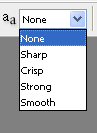 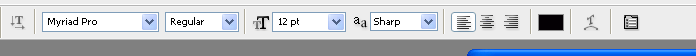 This box displays the current Text color and will bring up a window that allows you to choose any shade of any color.
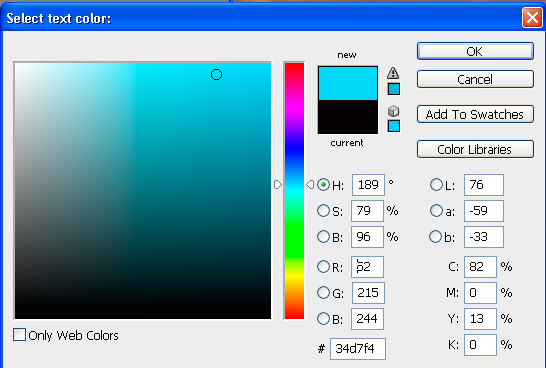 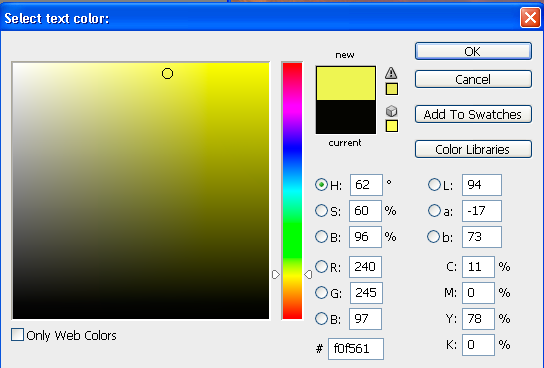 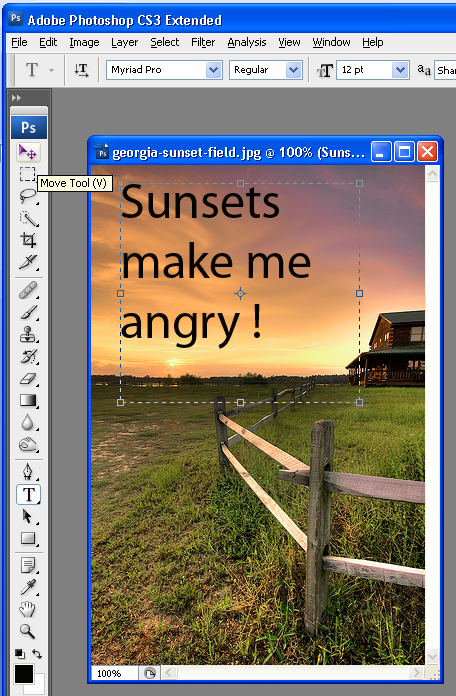 Once you type the text into the designated area, it can be moved using the Move Tool.
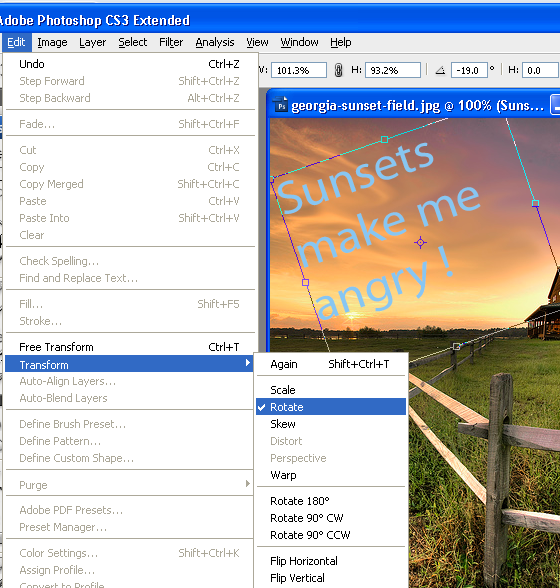 Edit
Transform
	Manipulate
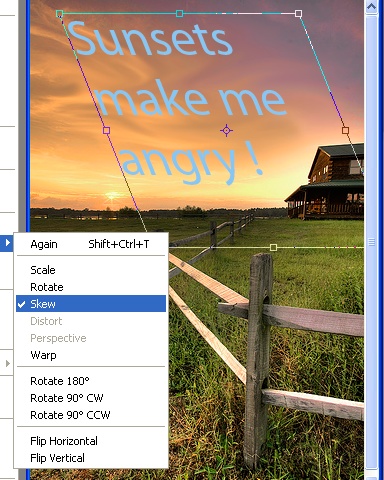 Scale, Rotate, Skew, Flip and Warp.
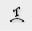 This Icon will allow you to apply different  “Warped” structures to your text.
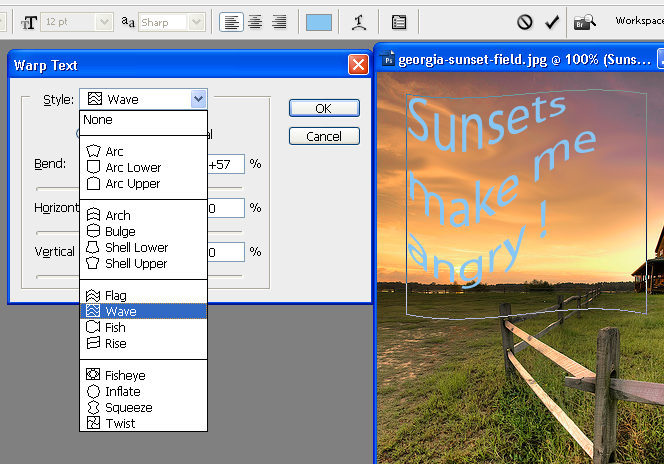 Each Warp Structure can be distorted when it is applied.
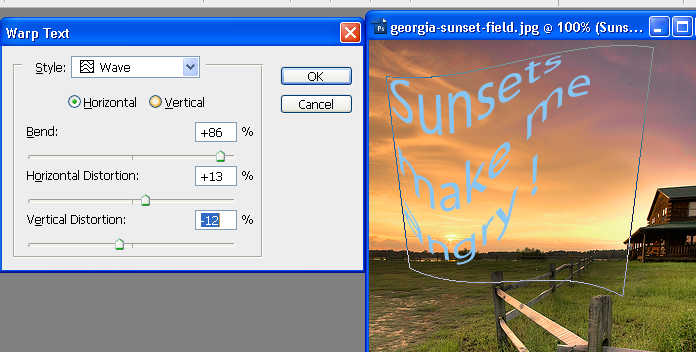 At the top right of the screen you will find these Icons which allow you to cancel or accept any of your edits.
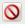 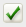 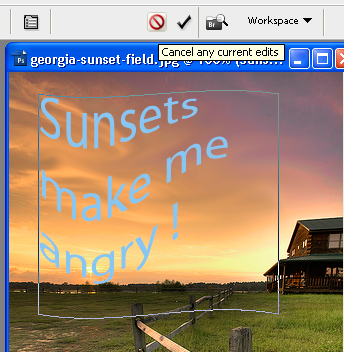 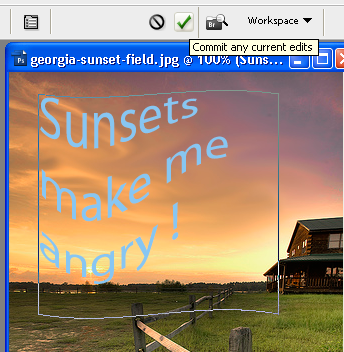 Effects can also be added using fx
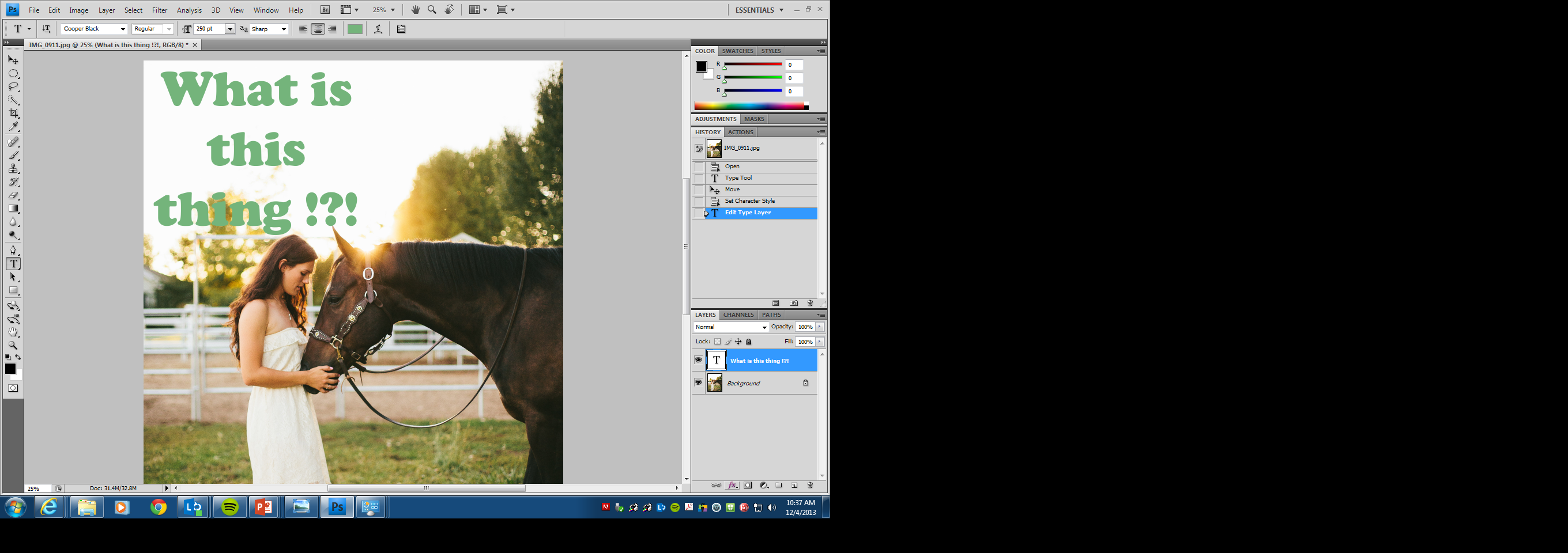 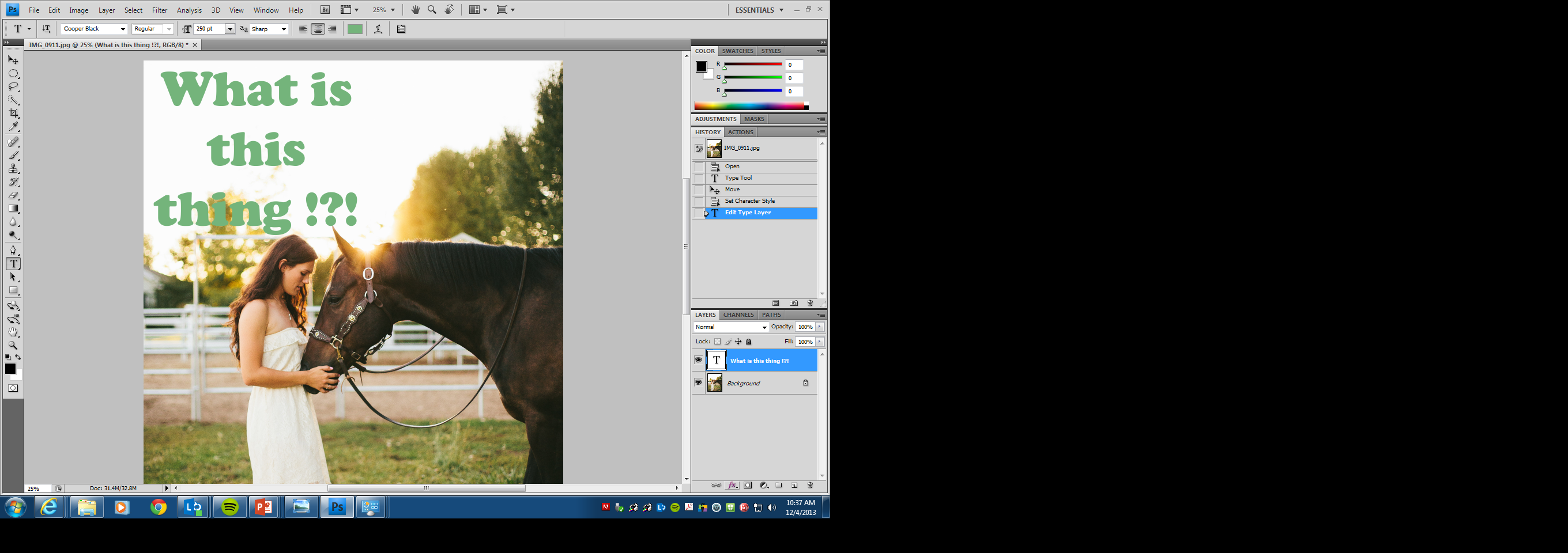 click on fx and then blending options
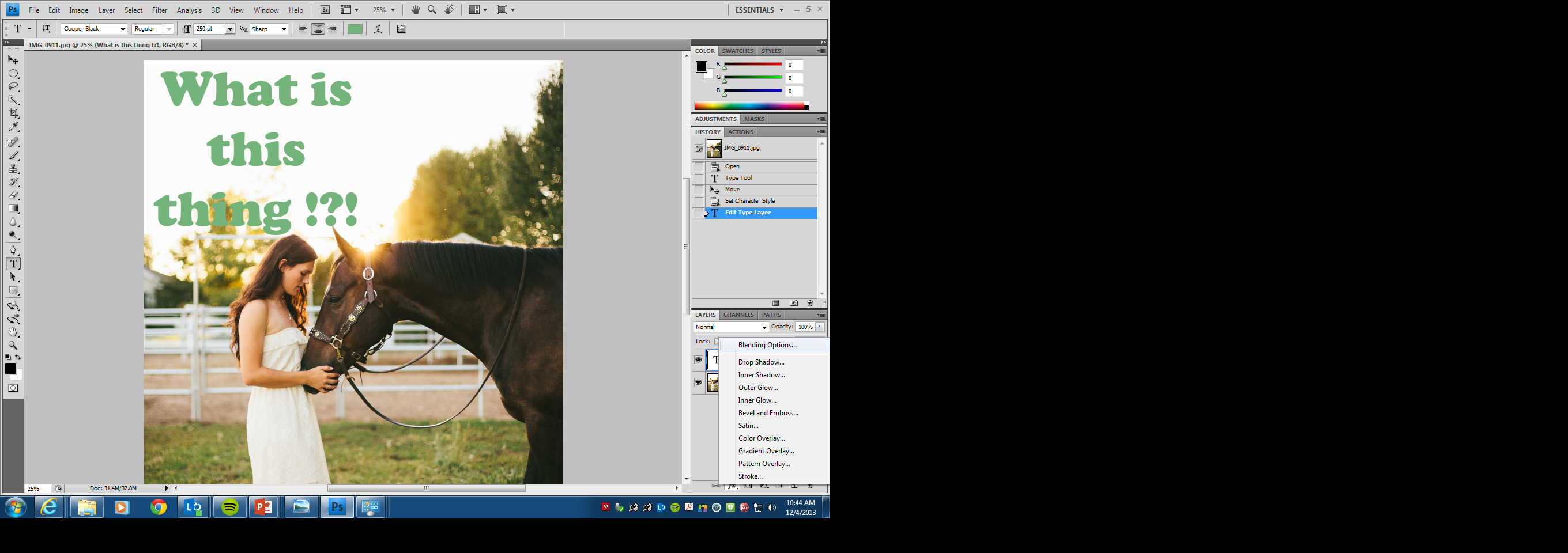 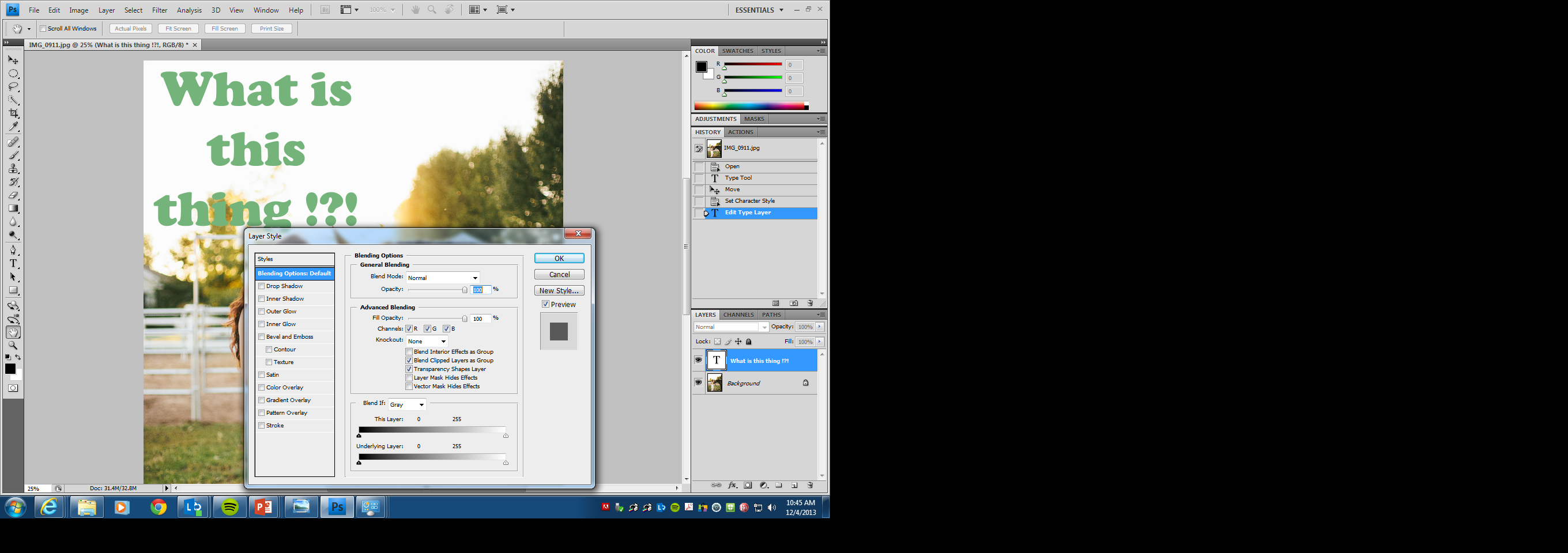 Drop Shadow with adjustments
Each effect can be manipulated drastically
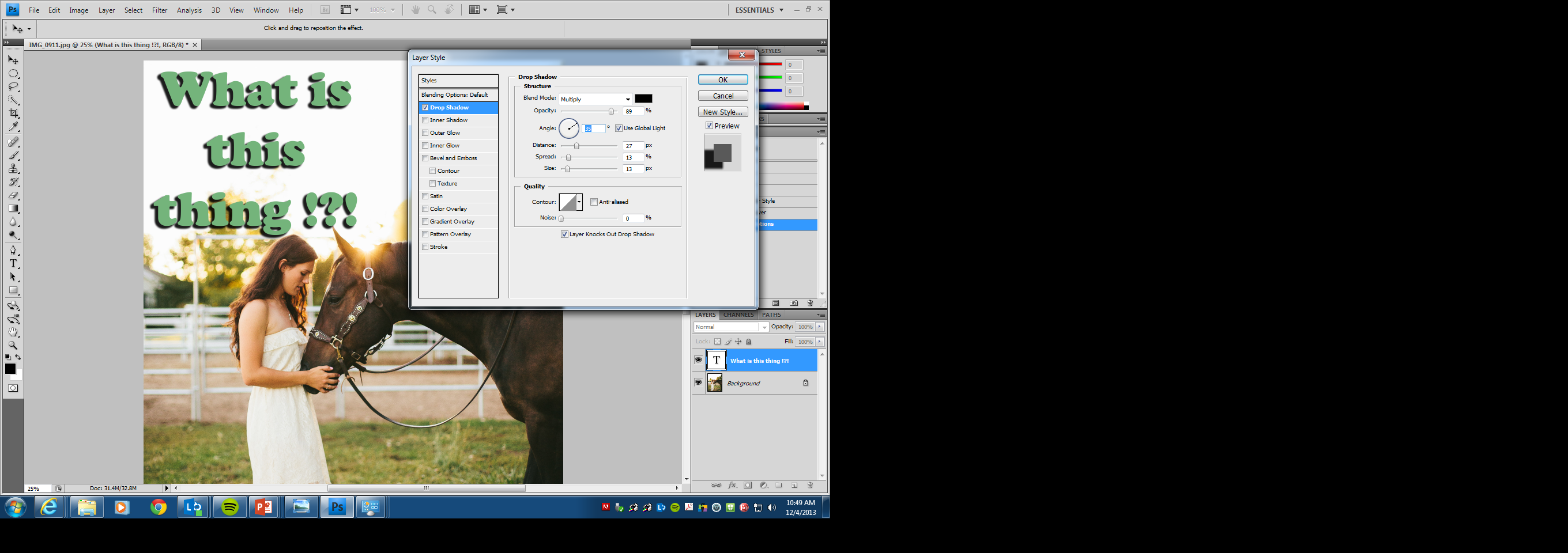 Inner Shadow with adjustments
Each effect can be manipulated drastically
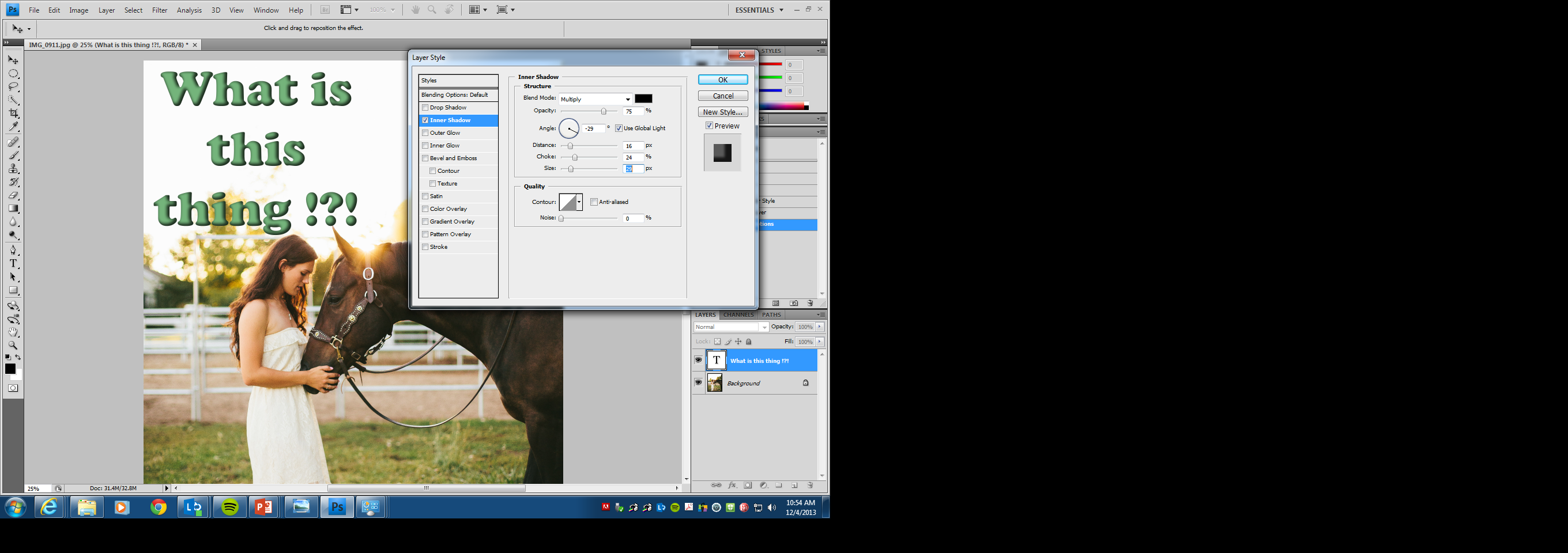 Bevel and Emboss with adjustments
Each effect can be manipulated drastically
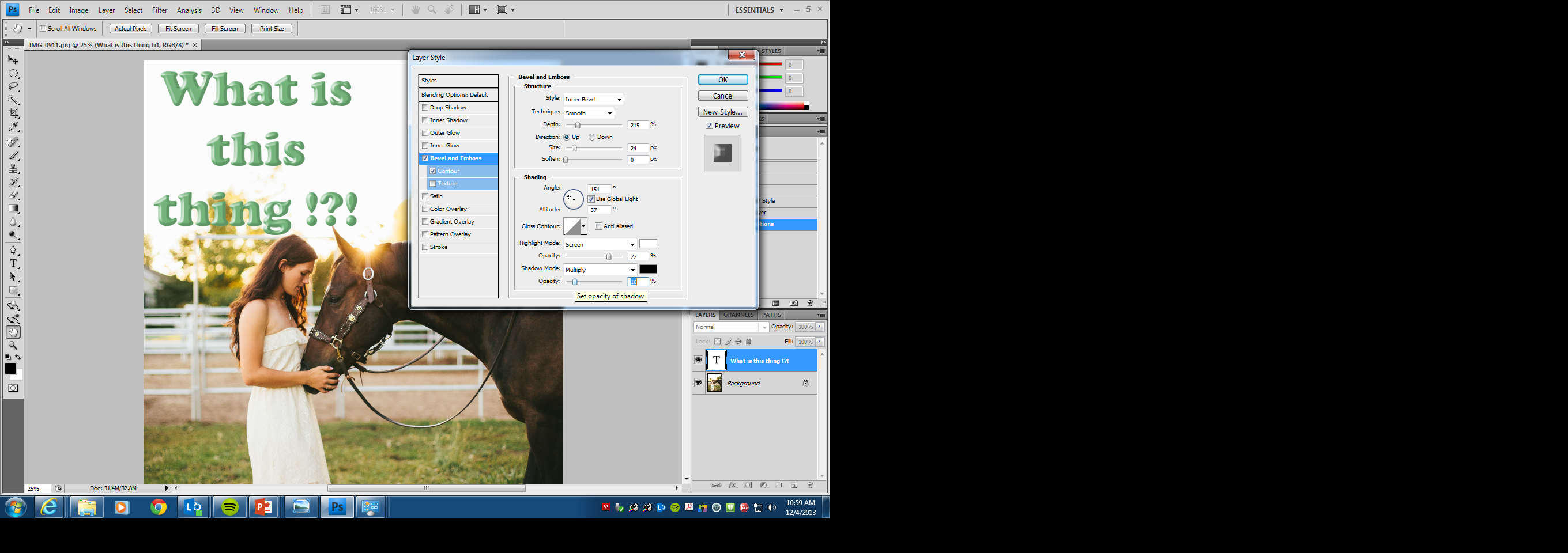 Play with the different options
Multiple fx can be used at once.
You can only affect the highlighted effect.
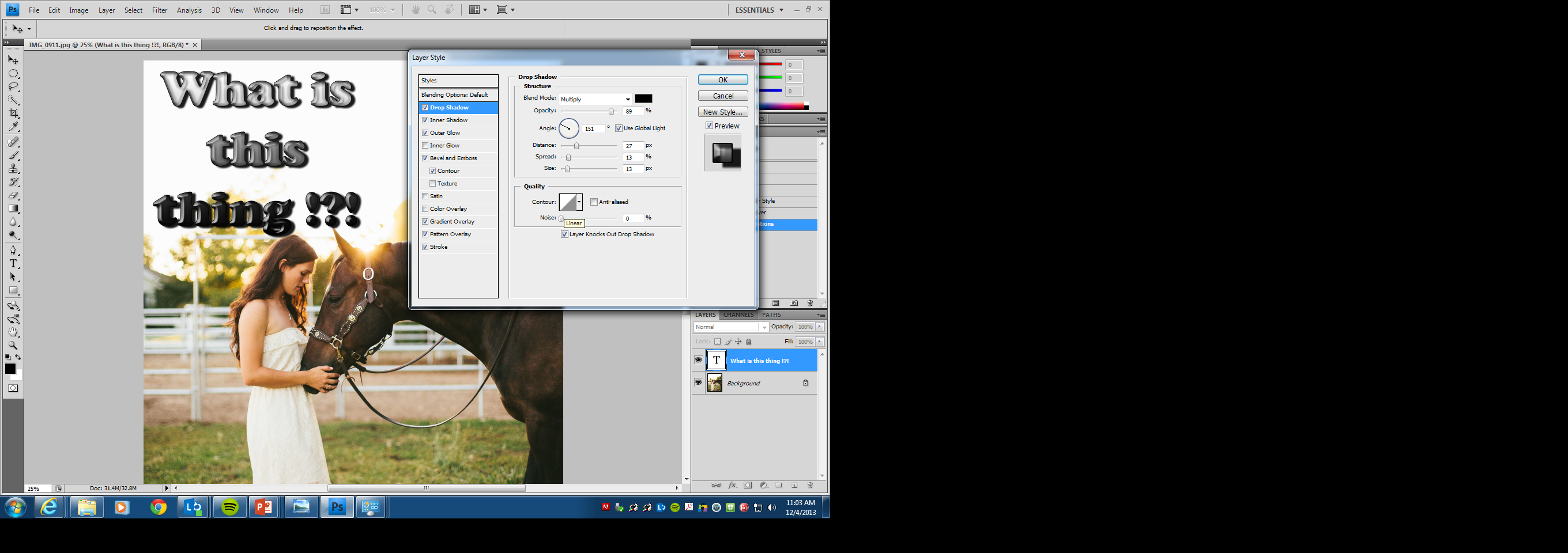 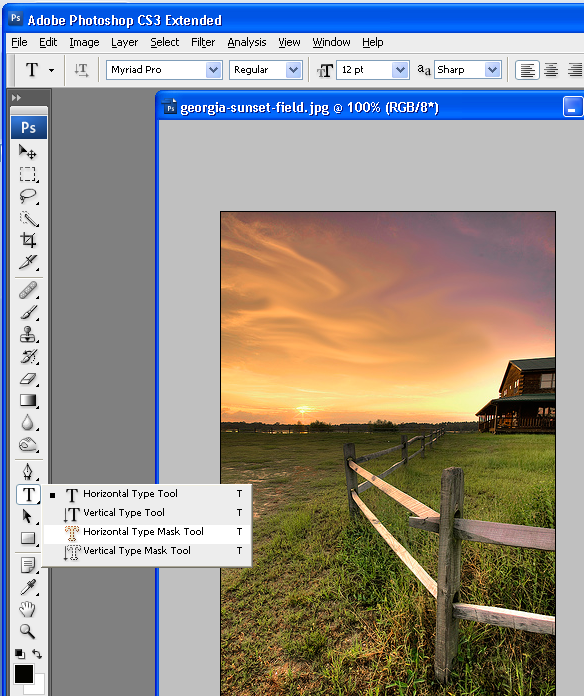 The Type Mask Tool allows the photographer to 
“Quick Select” 
text outlines.
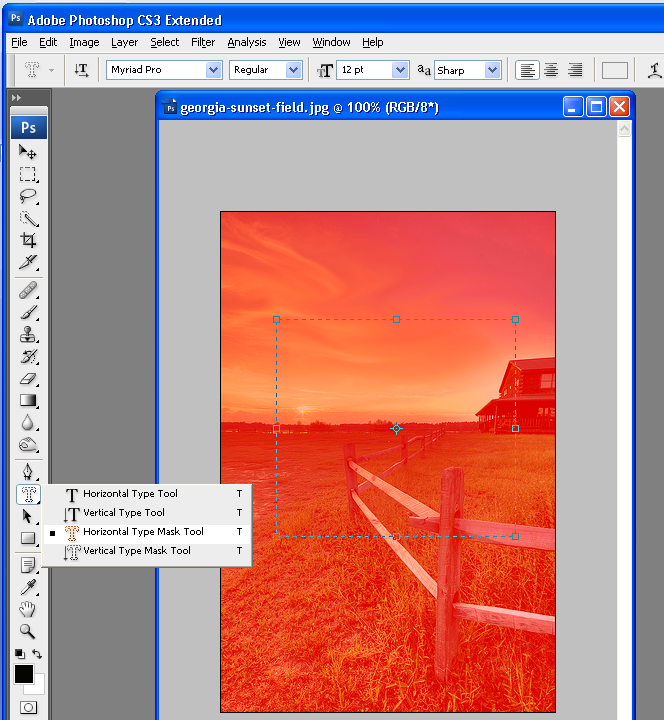 Click and drag a Text box where you would like the text to be written.

The background is orange so that the text can easily be seen.
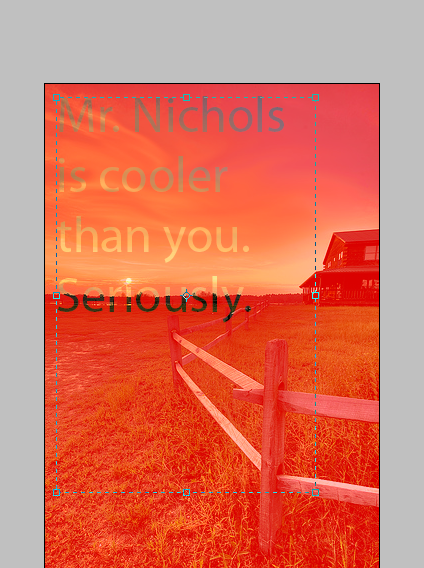 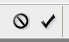 #1 Insert your text.

#2 Edit
Spell Check.
#3 Accept or cancel your settings.
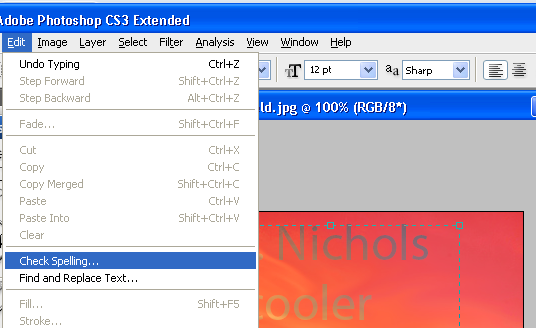 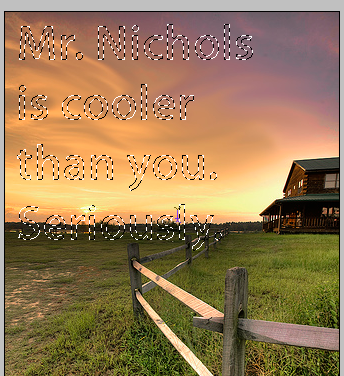 The text can now be manipulated like any other quick selection.
Ctrl H
To hide lines
Image	  
Adjustments	
Levels
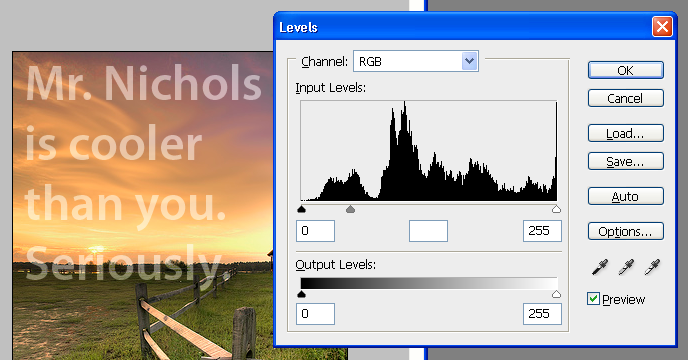 Image	  
Adjustments
Hue
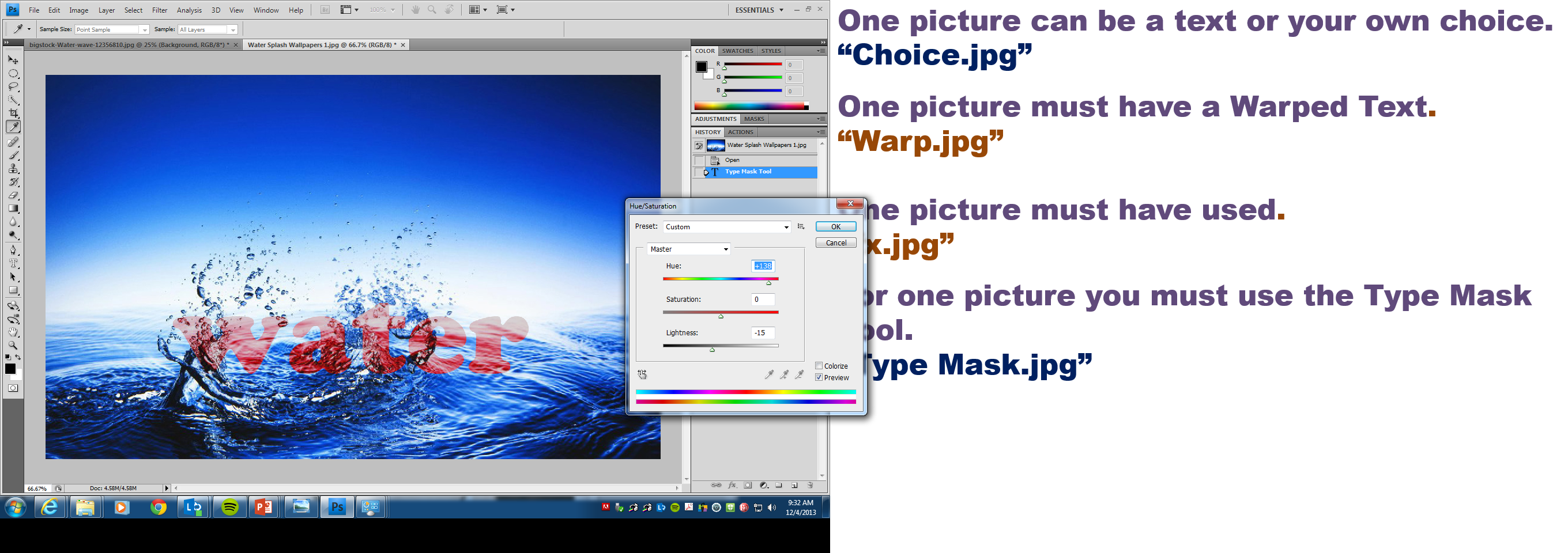 Image	  
Adjustments
Saturation
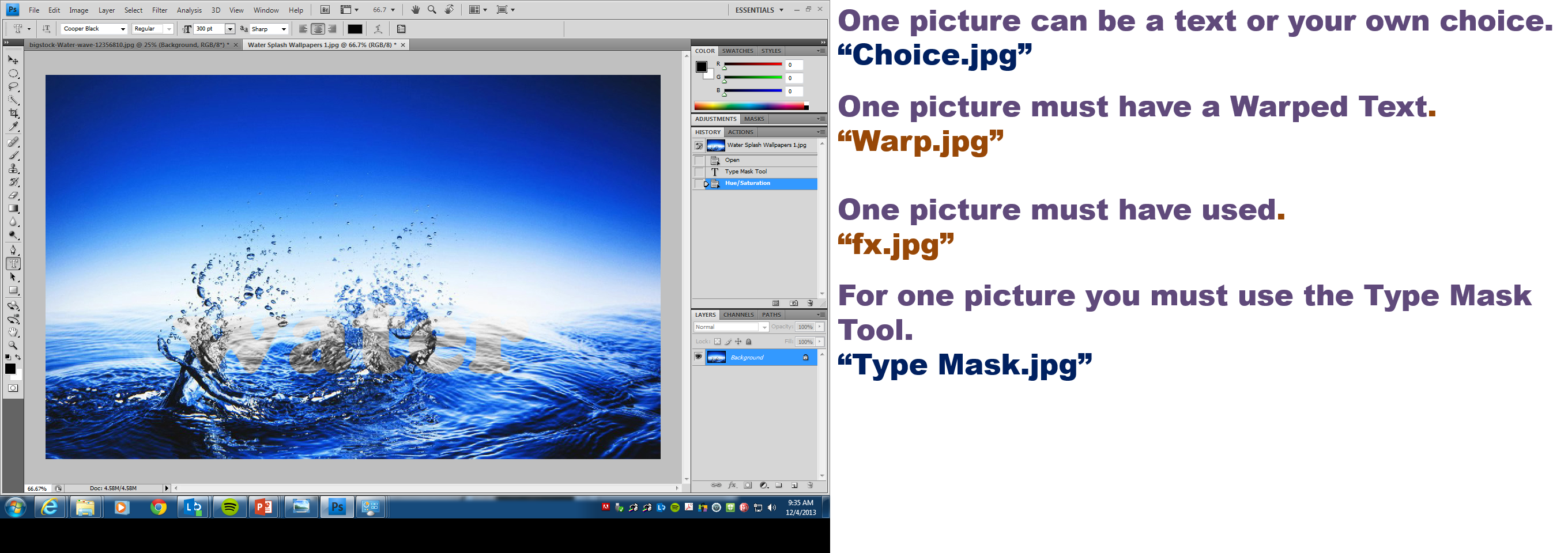 You will need to find images that match your quote on the internet.	

There are better and worse pictures for anything on the internet.

If you were searching for 
“Life is Good”
Bad



Better
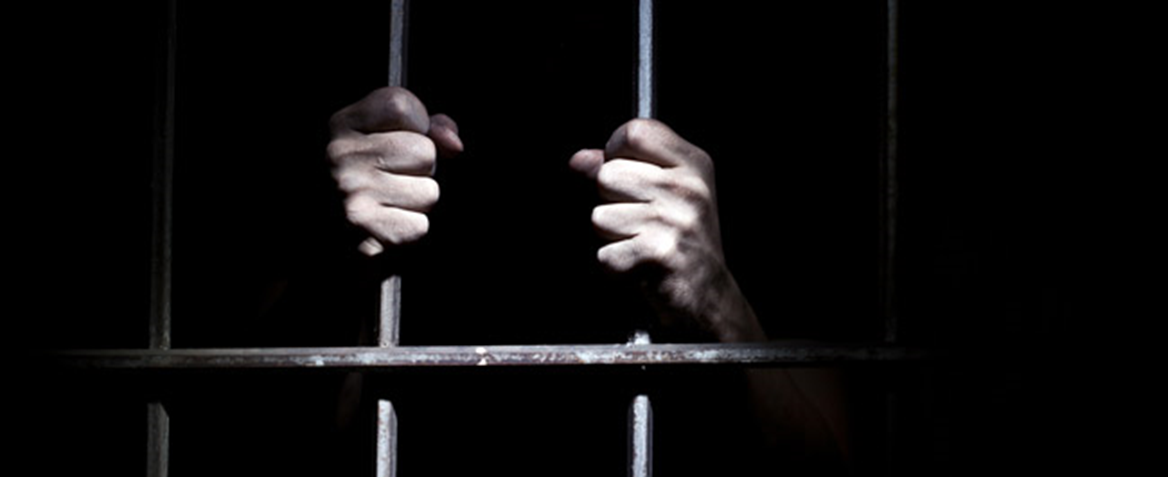 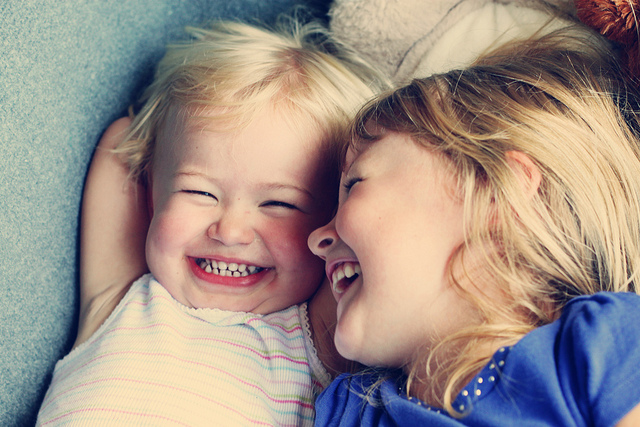 The same goes with font:


Bad:  	I love you.	
		
Better:   I Love You
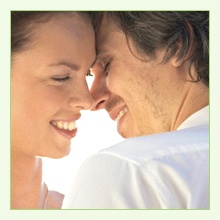 Lastname.1A.text

One picture can have the text adjusted however you like.  
“Choice.jpg”

One picture must have a Warped Text “Warp.jpg”

One picture must have used an effect. “fx.jpg”

For one picture you must use the Type Mask Tool.
“Type Mask.jpg”
Building words out of the pictures themselves
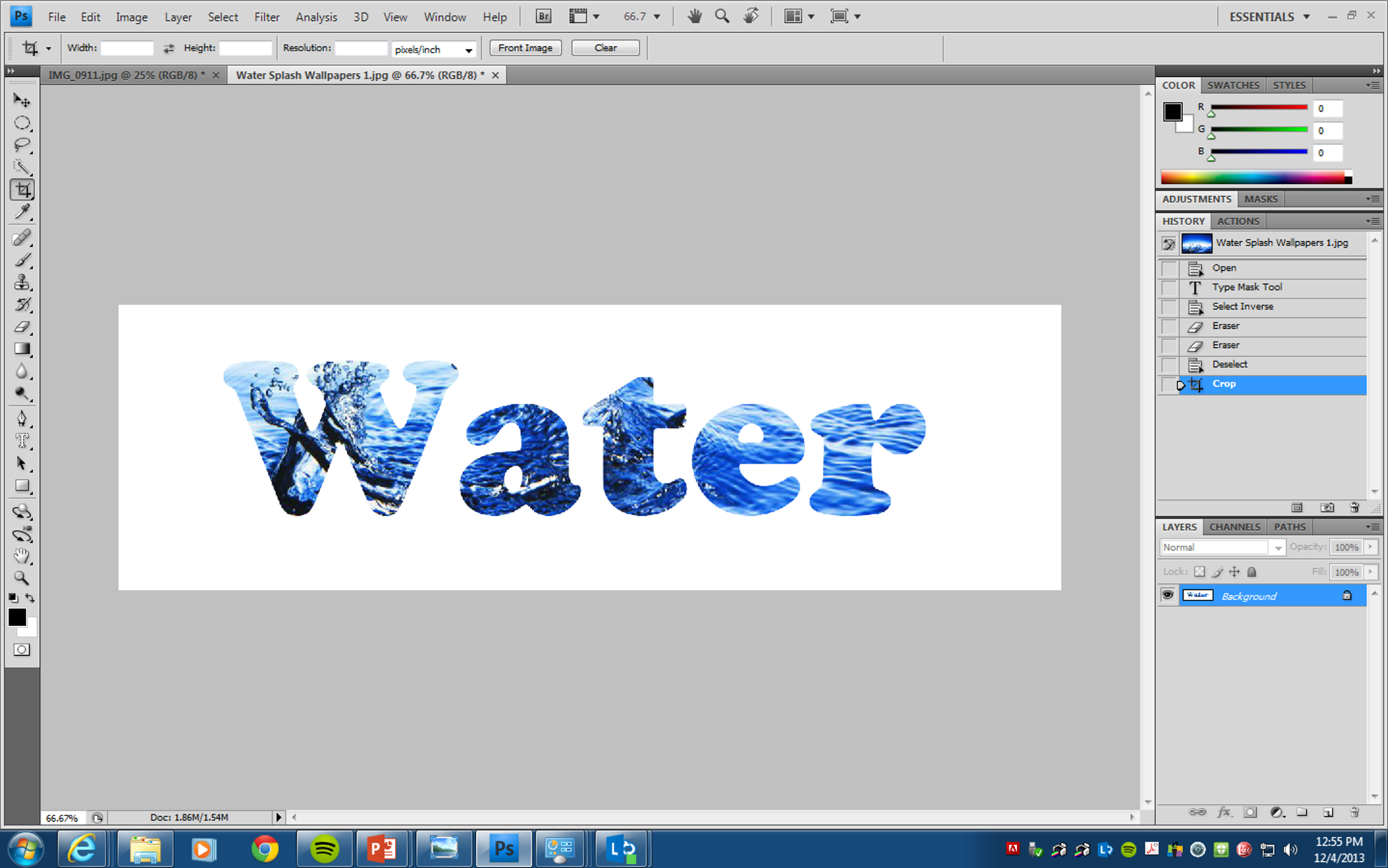 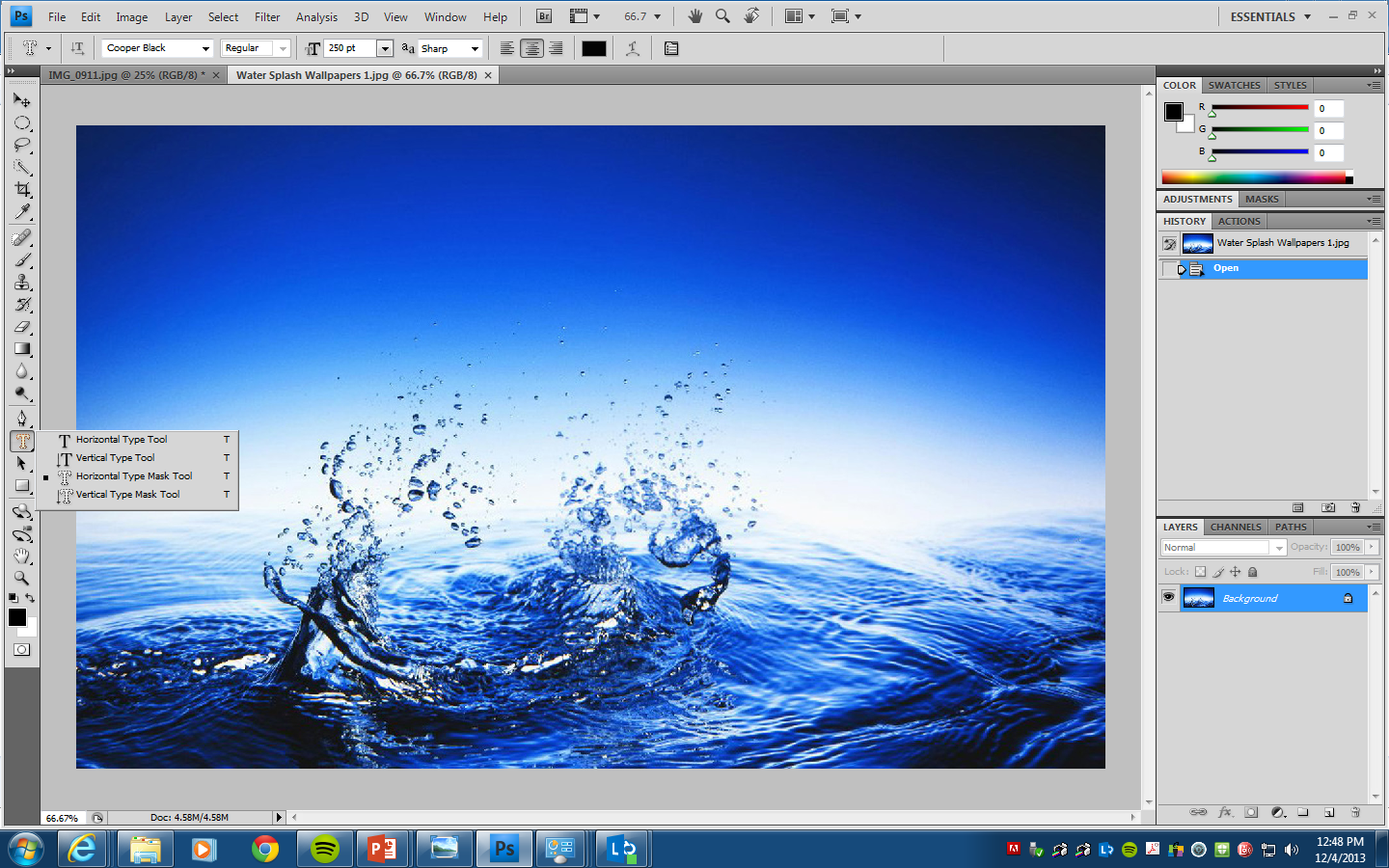 Begin with the Type Mask Tool
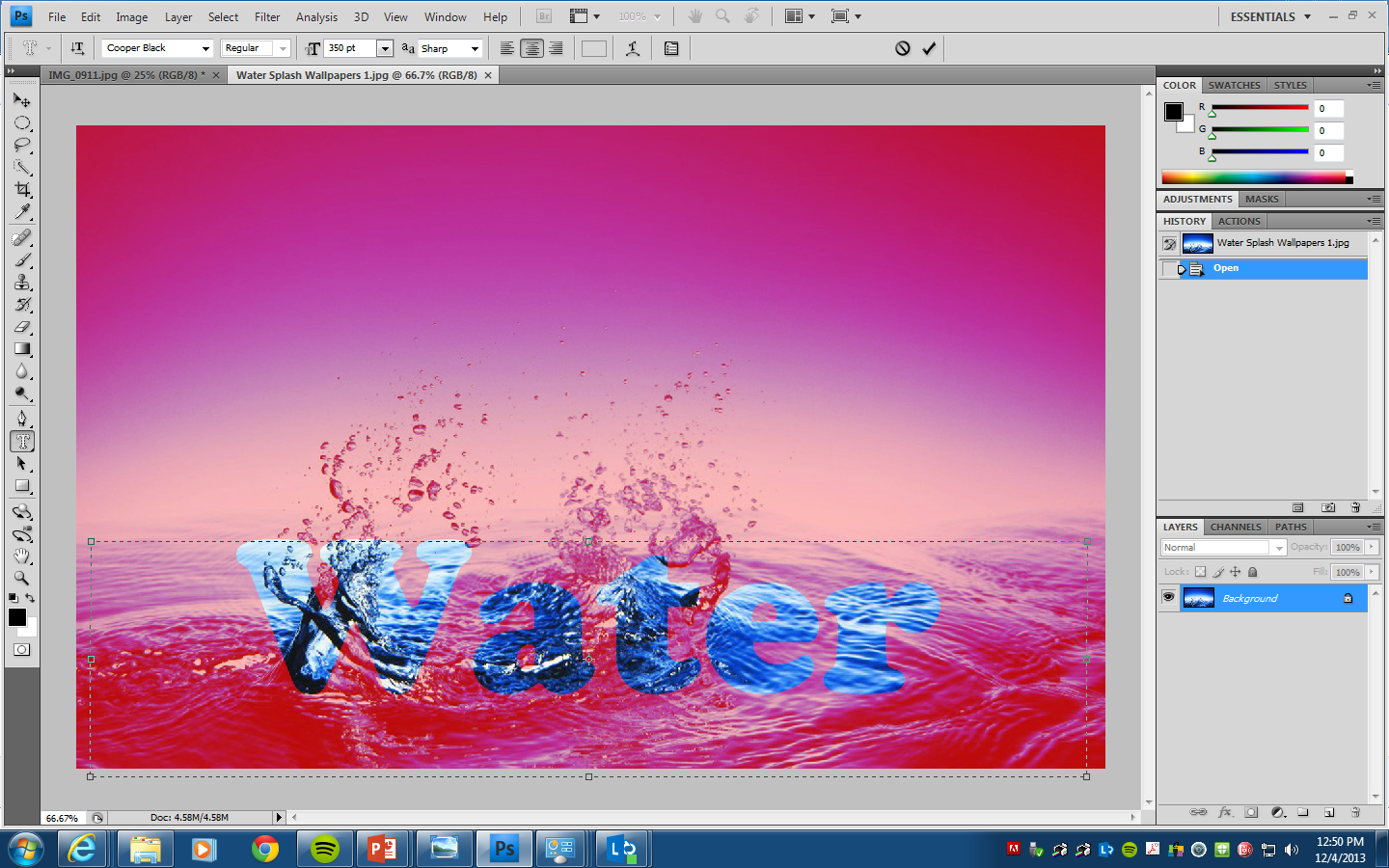 Type over what you would like to “cut out”
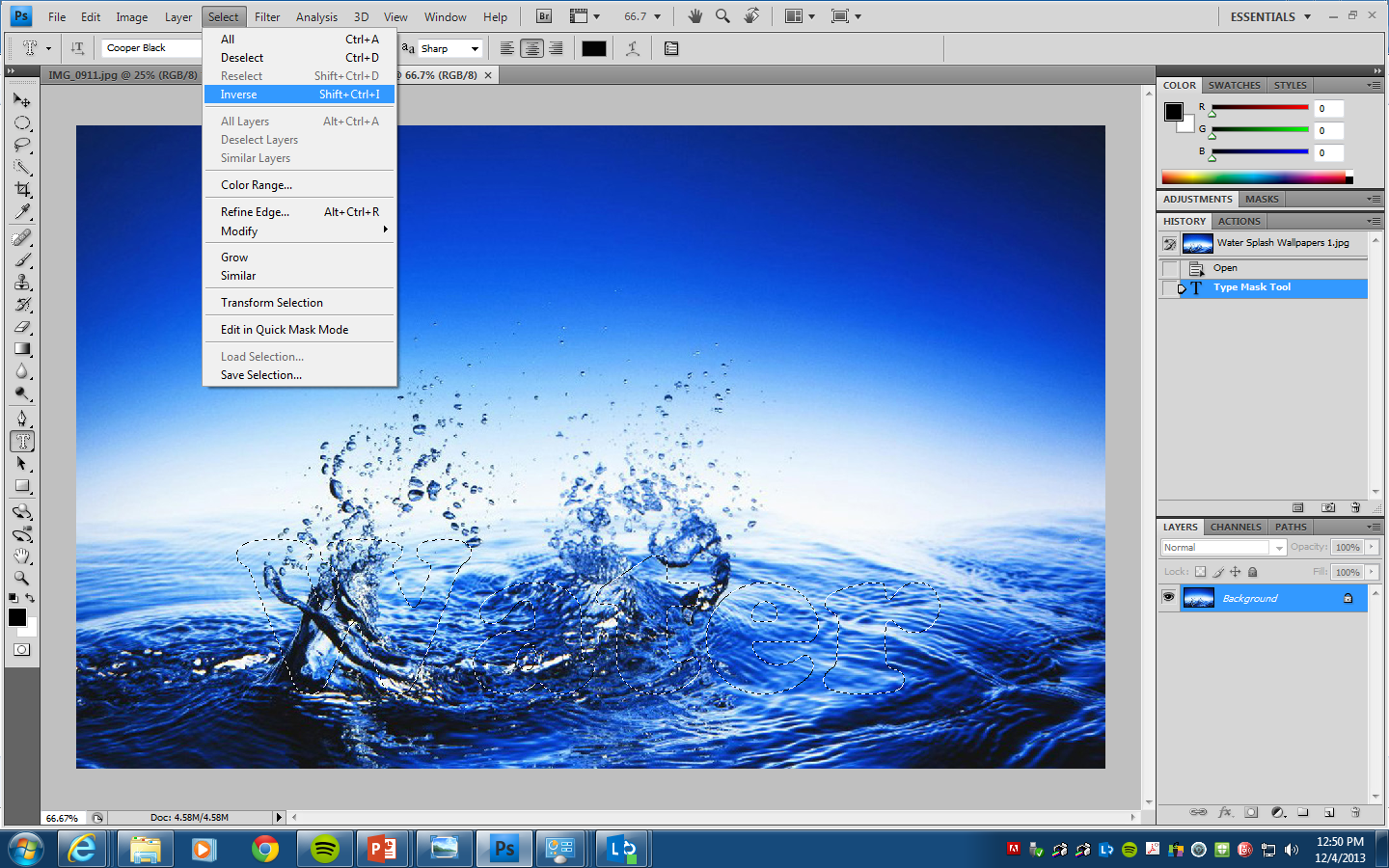 Select
Inverse

Now instead of selecting the words you are selecting everything BUT the words
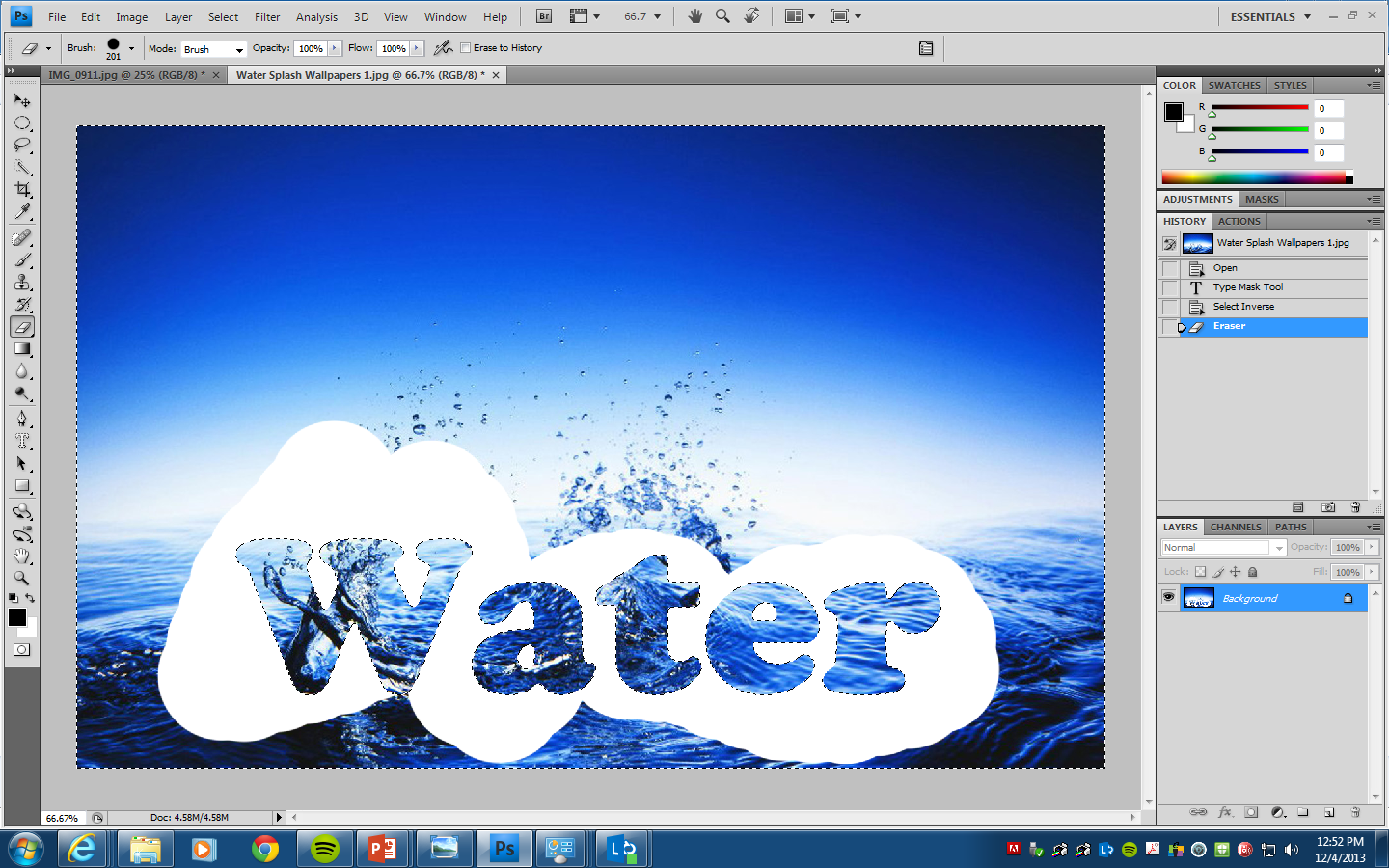 Use the eraser tool to erase all of the selected area.
Make sure you are using a large eraser.
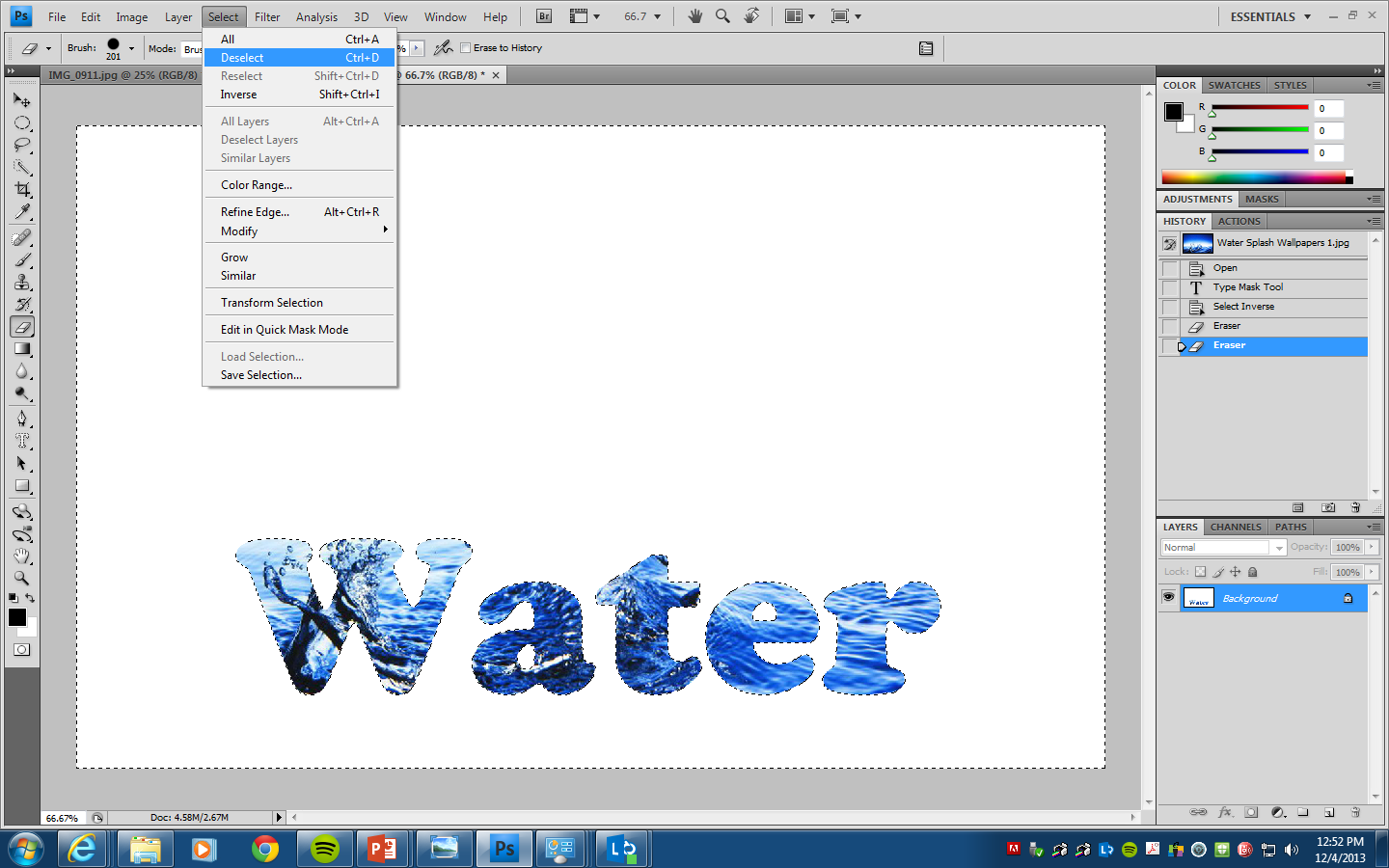 Select
Deselect

To remove the selection.
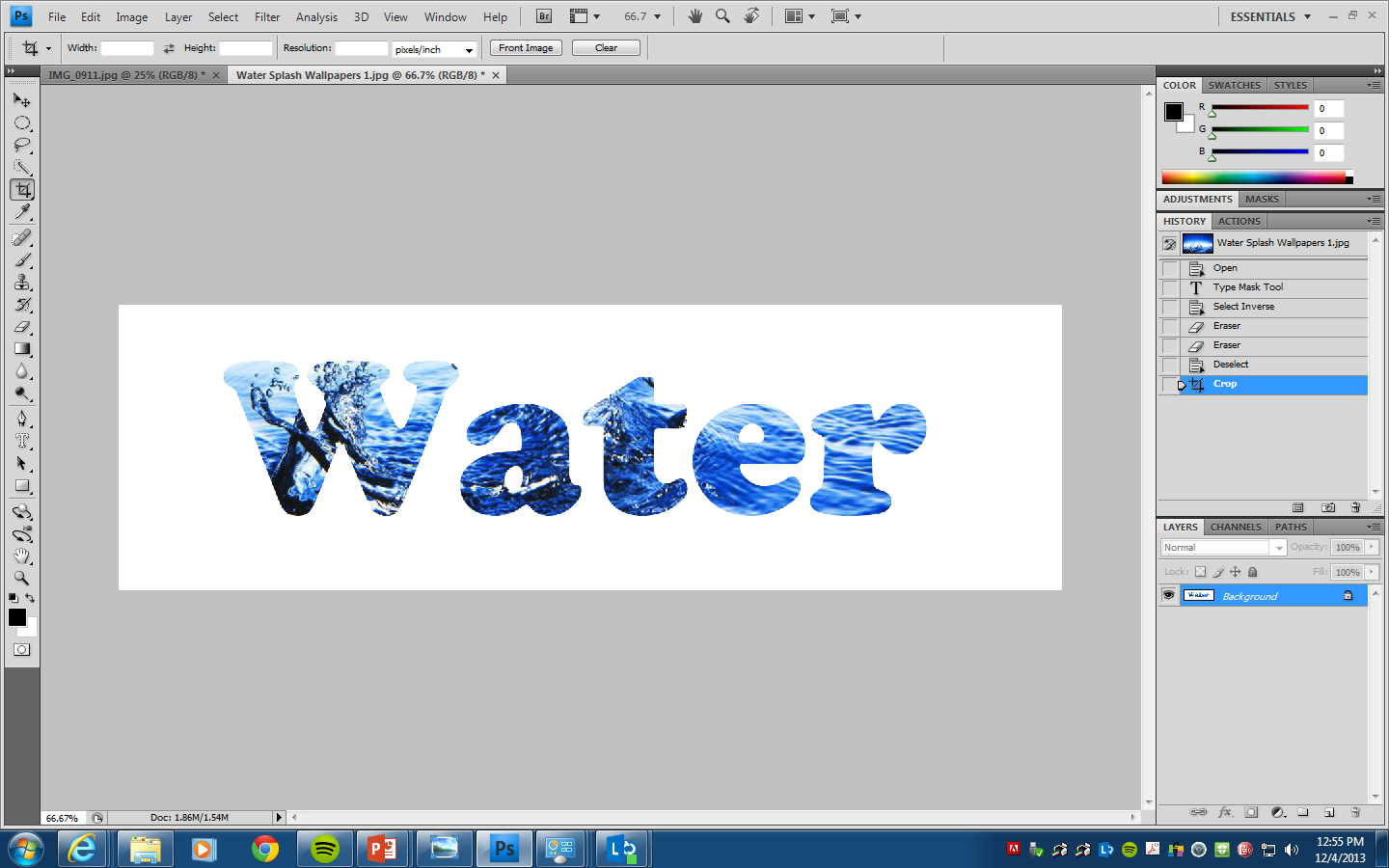 Crop and save.

Don’t use any sizes for your crop.
Make sure that your font covers enough of the image so that it works
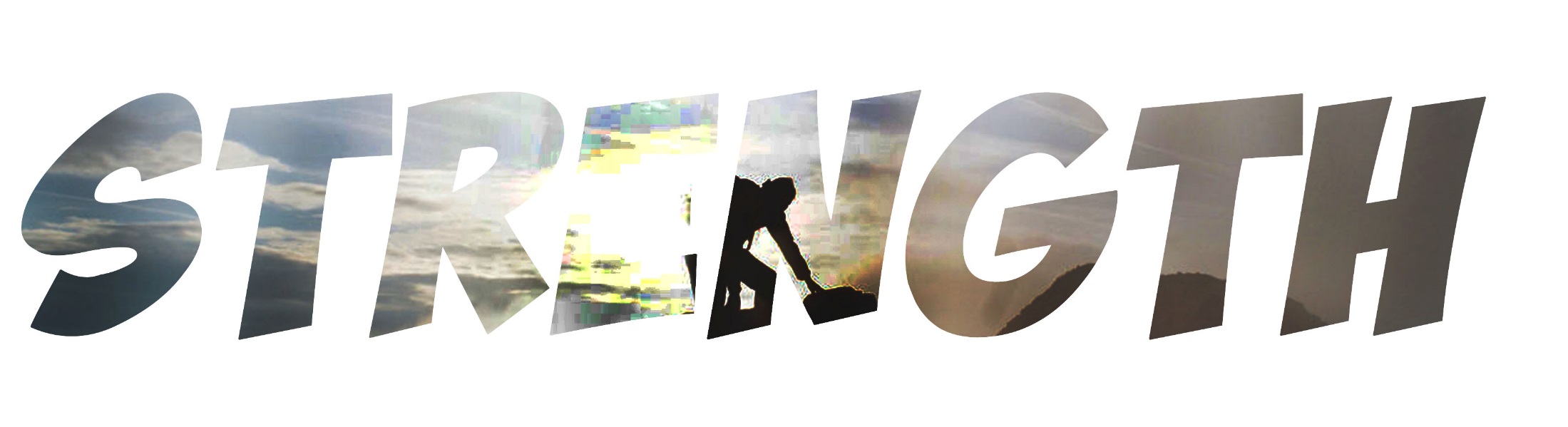 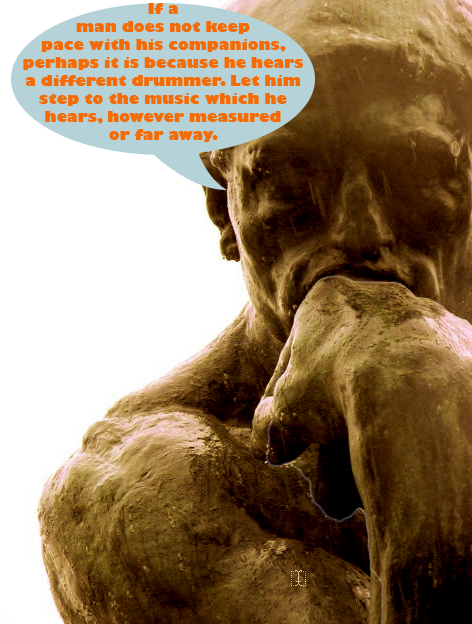 Filling shapes with text.
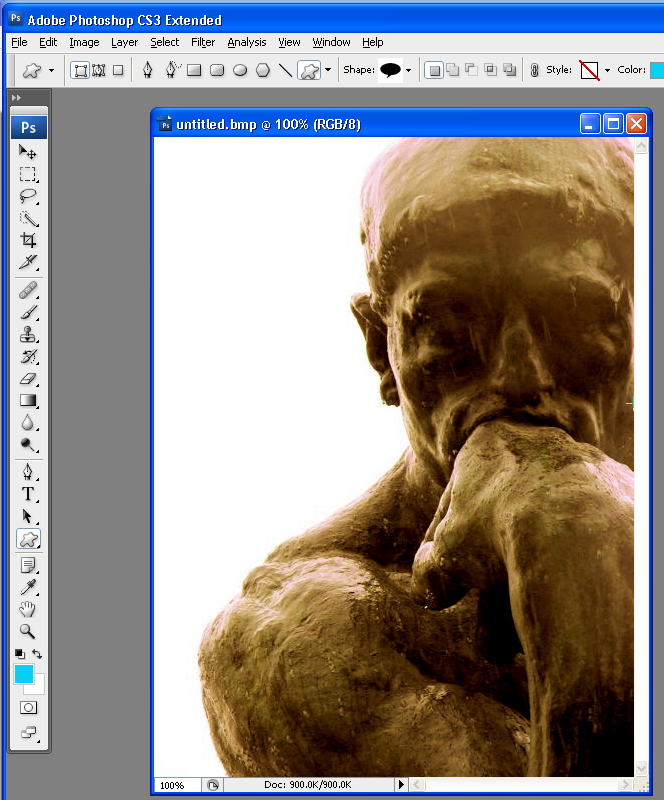 Find an image that fits your quote, and open it in Photoshop.
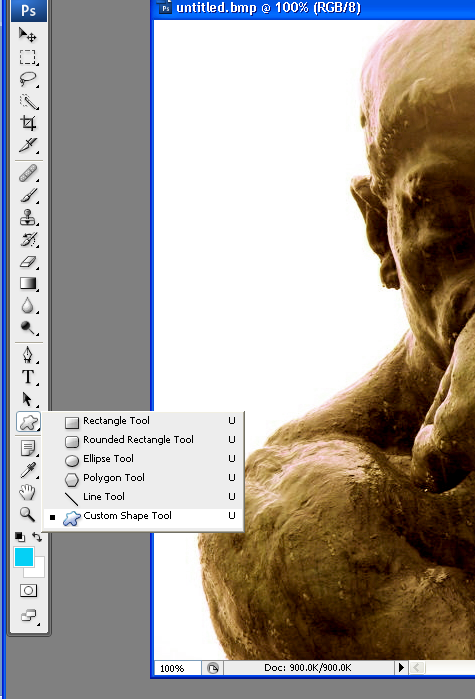 Now, you must select what shape you would like to fill with the text.

These can be located under the Rectangle Tool.

Simple shapes, as well as the Custom Shape Tool.
Different Custom tools can be located at the top tool bar
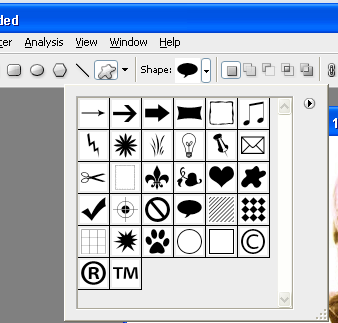 Make sure that any shape that you choose makes sense with the picture.
Click and drag the shape over the area in the picture where it looks best.
If a color is pictured, that is what color the shape will be.  The color can be changed by clicking on the color box, not unlike changing the color of the font.
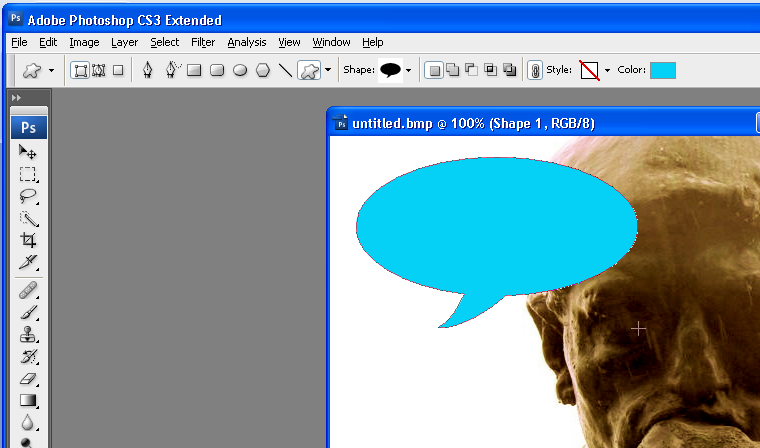 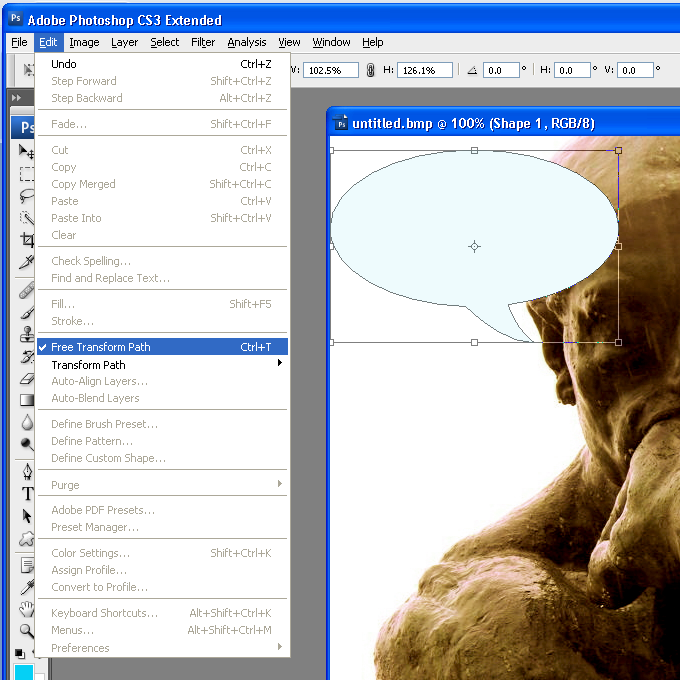 You can easily change the size, orientation and rotation of the shape.   

Edit
Free Transform Path
Click on the Type Tool.  
Choose your Font, Style, Size and Color that you wish to use.
As you type the text will fill the shape only.
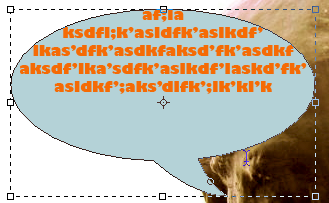 Click on the outside of the shape and the curser will appear along the outside line  of it.
Your text will then follow the line of the shape.
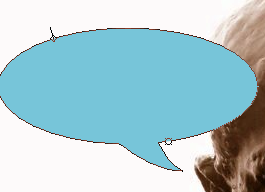 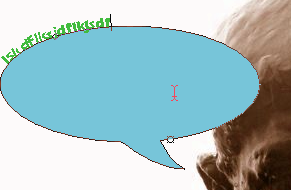 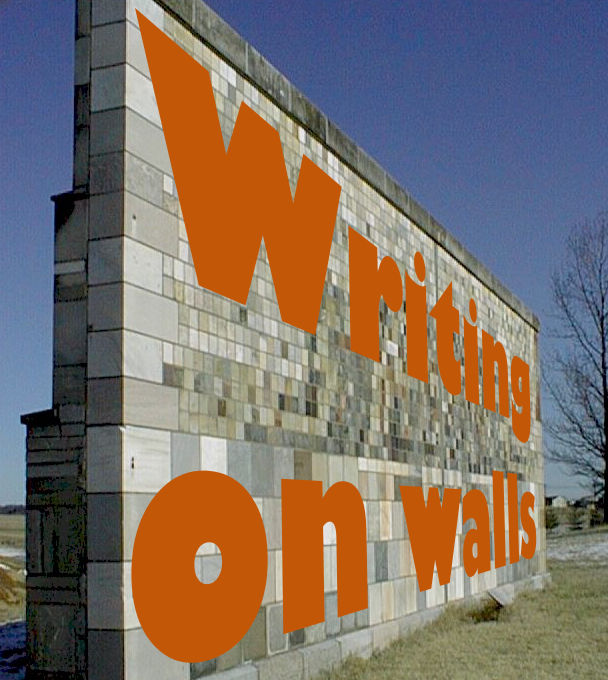 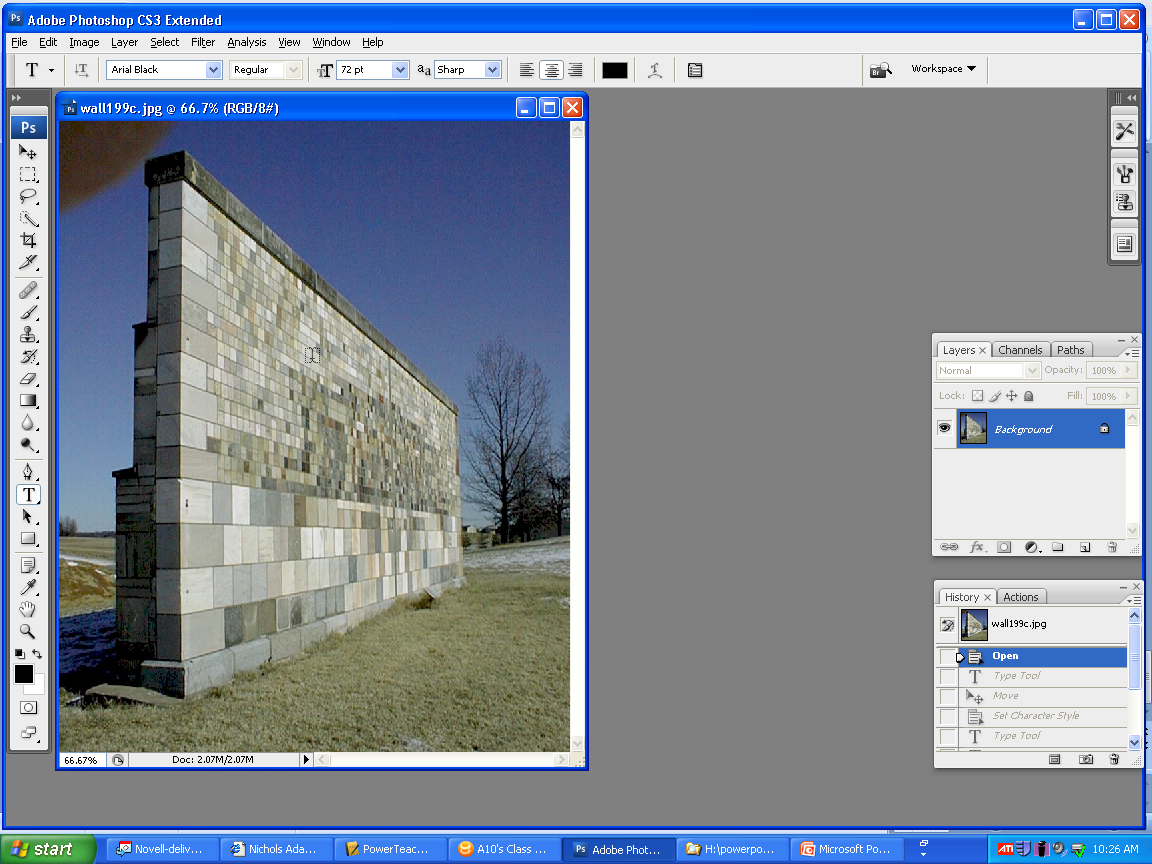 Open an image.

Your image must be flat and show directional lines in order to work well.
For this assignment, you must use the 
Type tool.

The Type Mask tool will not work.
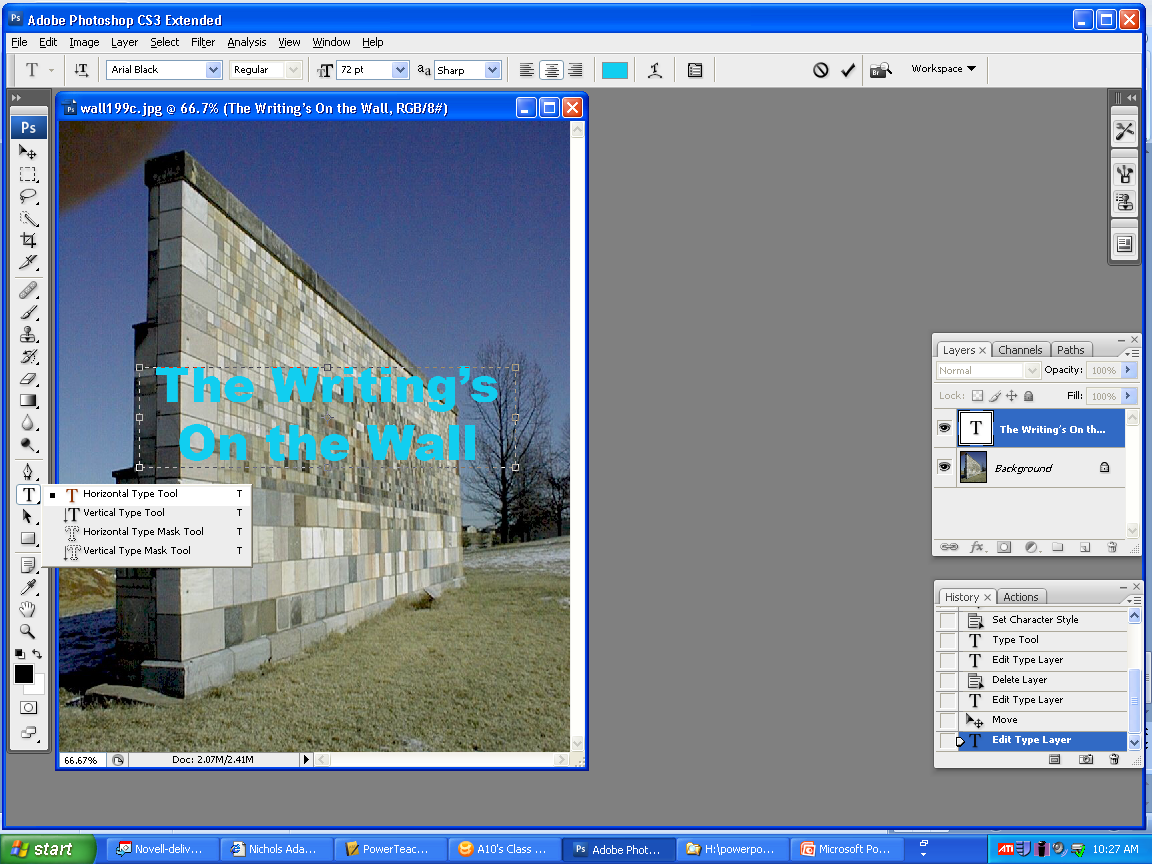 Make sure that you are happy with the font, style, size and color before moving on to the next step.
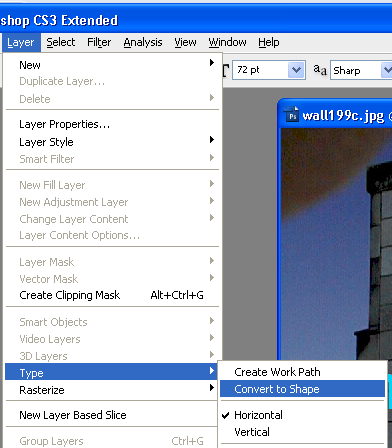 Once you are happy with your text layer, go to 

Type
Convert to shape
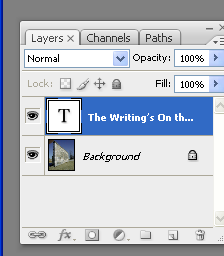 Make sure that the text layer is highlighted.  Once the layer is converted to a shape, the text cannot be changed.
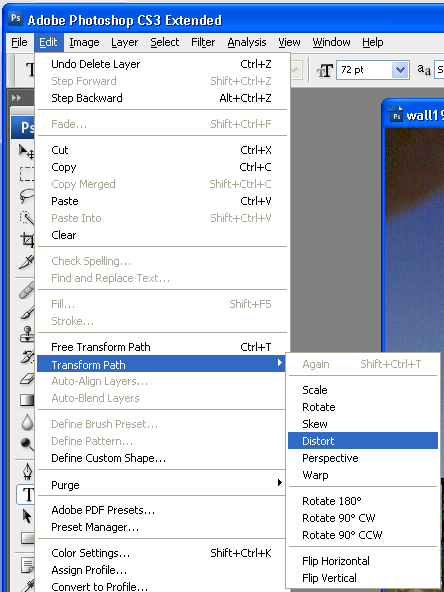 Now that you have turned the text layer into a shape, it can be transformed like a shape.  Go to:


Edit
Transform Path
Distort.
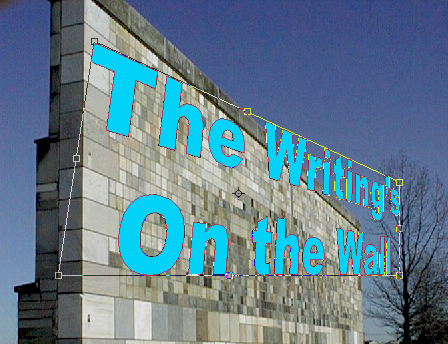 One at a time, grab each corner and move it to the corners of the wall.
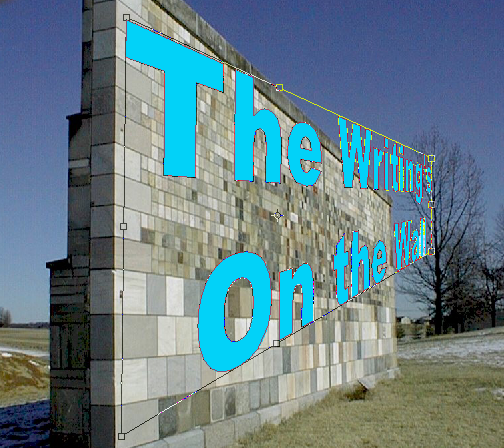 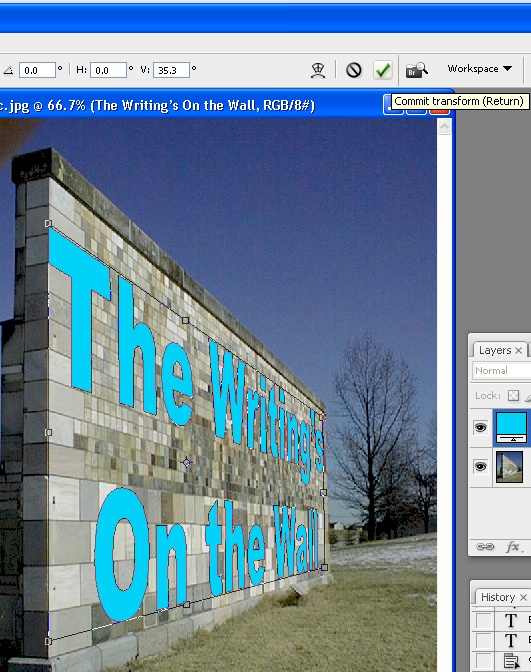 Use the directional lines and the ends of the wall as a guide to place your text.
Click on the “Commit” check mark when done.
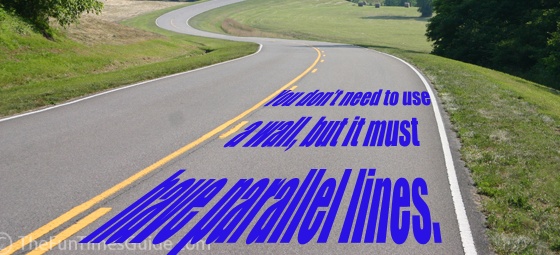